Experiential Learning Sharing Session:
Findings of Pilot 2
Dr. Theodore Lee
17 December 2020
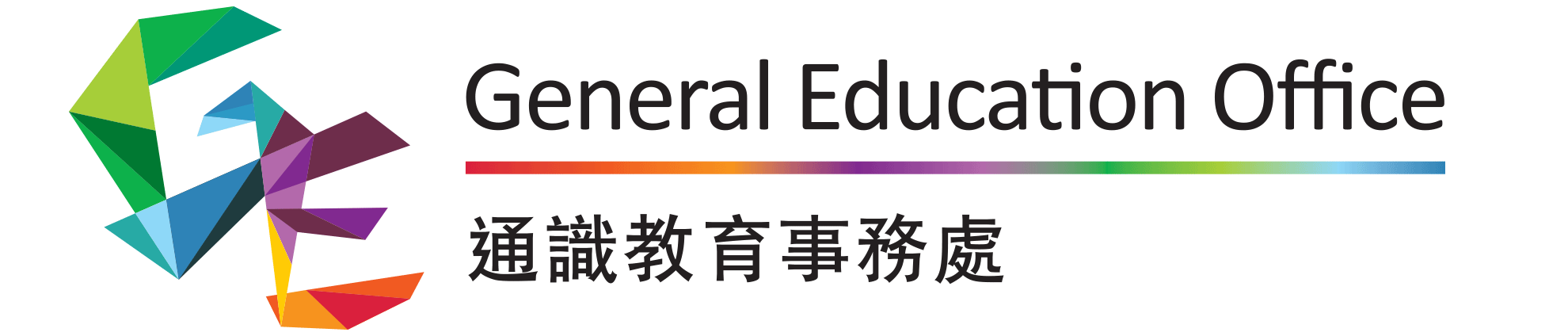 Today’s flow
2
What courses were included in the 2nd EL pilot?
3
Highlighted Course Features
Agency support (CSL1008)
Ample group communication (CSL1008, GEL1003)
Plenty of outings (GEL1001, GEL1002)
Diverse contexts, e.g. schools (CSL1027/CSL1035), business agents (CSL1008), ecological and rural heritage sites (GEL1001, GEL1002)
4
Special background of Pilot 2
Pilot 2 were conducted via online mode of learning under COVID-19
Response, comments and data received are slightly less positive when compared to Pilot 1. 
Response rate of questionnaires and SETs were 26% and 27% respectively cannot fully reflect the performance of all students in the six pilot courses.
 Online mode of learning provided a more flexible course schedule and more guidance and support from the lecturers for students to complete their EL services/ activities.
5
Findings in pilot 2
6
Achievement of students in fulfilling GELOs
7
Achievement of students in fulfilling GELOs
Ample of verbal communication through online mode of T&L (e.g. online meetings/consultations)  GELO 4 
Lack of physical interactions, e.g. less opportunities for observation GELO 5 & 6
8
Achievement of students in fulfilling Generic Intended Learning Outcomes (GILOS)
9
Focal GILOs for CSLCs and ELCs
10
GILO 1 Problem Solving Skills in CSLCs
11
GILO 1 Problem Solving Skills in ELCs
12
GILO 1 Problem Solving Skills
CSL1008 Strong service agency involvement

GEL1003 Individual work/self-arranged activities

Other courses  Students might find it easier to develop GILO 1 via f2f EL activities
13
GILO 3 Creative Thinking Skills in ELCs
14
GILO 3 Creative Thinking Skills
GEL1003
Individual work/self-arranged activities
Fewer constraints from physical contexts.

Other courses 
Students might have less chance to apply GILO 3 through online EL activities
15
GILO 4 Communication Skills in CSLCs
16
GILO 5 Social Interaction Skills in CSLCs
17
GILO 4 Communication Skills &GILO 5 Social Interaction Skills
CSL1008
Partner agency assigned individual supervisors for each group.
Plenty of Online communication not affected by change of L&T mode

Other courses 
Students might have less chance for direct contact with the service target
Fewer opportunities to practice GILO 4 & GILO 5
18
Feedback from students - Practical aspects and issues arising from course delivery
19
Feedback from students – Feasibility and achievability of the key features
20
Feedback from students
More support from instructors because of online mode of L&T
Experiential/Service learning activities affected by online mode of L&T
21
Average SET score of teaching quality on the three pilot CSLCs
*No SET response from CSL1035 in Pilot 2
22
Average SET score of teaching quality on the three pilot ELCs
23
Grade distribution of pilot CSLCs (for Cohort 2018/19 or before)
24
Grade distribution of pilot CSLCs (for Cohort 2019/20 and after)
25
Grade distribution of pilot ELCs
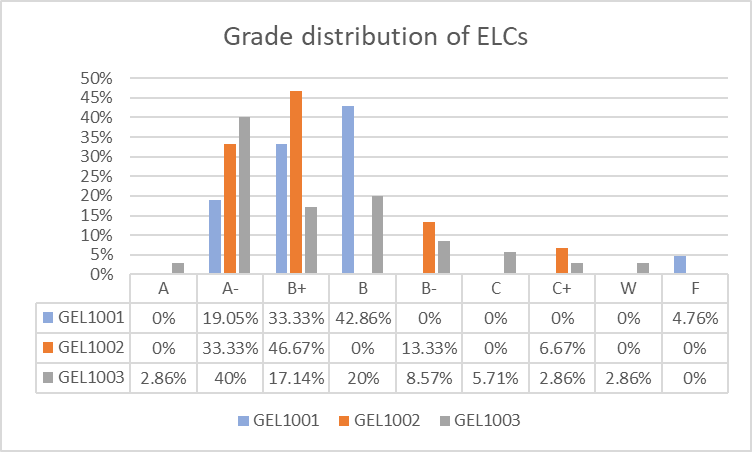 26
Issues and suggested Solutions in EL pilot exercise
27
Issues arising from course delivery
Insufficient lecture time
Arrangement of the course schedule
Lack of basic knowledge
28
Issue: Insufficient lecture time
Because of short teaching time before the experiential activities/service, the two weeks of add/drop period might create great uncertainty for students to form groups and start working on the services/ activities proposal.
29
Issue: Lecture time
Solution 1: Starting EL/CSL courses in the second week of the semester
 More participation in lectures can better-equip students before the services/EL activities.
 Course enrolment became relatively stable without too many adds/drops.
30
Issue: Insufficient lecture time
Solution 2: Flexible distribution of classroom and reflection sessions
Classroom/lecture session: Min 6 – Max 12 hrs
Reflection/group sharing session: Min 6 – Max 12 hrs
Total: 18 hrs (max)

 Better coordination with both service providers and students.
 Allow more time and guidance to prepare for service/activities.
31
Issue: Insufficient lecture time
Solution 3: Lecturers can opt for their EL courses to be dropped but not added in add/drop period. 

 Guarantee participation in lectures help equip students with required knowledge. 
Very useful in allocation of students (Groupings) to service providers. 

It may discourage some interested students.
In some courses, add/drop of students did not affect the formation of groups.
32
Issue: Insufficient lecture time
Solution 4: Set up E-learning platform to provide video recordings of the lectures for students who have missed lecture(s) in the add/drop period.

Technical support is needed
33
Issue: Arrangement of the course schedule
Time clash happened between services/ EL activities and the students’ regular classes.
34
Issue: Arrangement of the course schedule
Solution 1: Inform students on all the dates of out-of-classroom activities at the beginning of the class. 

  Announce possible dates, time and venues for service/ activities in the first two weeks (Students can make decision to drop, if needed)
Students were well-informed. 

It could be difficult because the service provider might not be able to provide the schedule in advance. 
For some courses, groups arranged time for activities according to their scheduled class time.
35
Issue: Arrangement of the course schedule
Solution 2: Arrange transportation for students if needed. 
Encourage interested students to join the course.

For some courses, students decide and arrange their own visits.
It was more cost-effective for individual students to arrange their transportation when necessary.
36
Issue: Arrangement of the course schedule
Solution 3: Lecturers could strongly advise students to reserve one hour before and after their EL courses for possible travelling time, and add remarks in their course synopsis. 

It is vital to set aside time for students.

It might discourage interested students. 
For some courses, students arranged the time for activities according to their own schedules.
37
Issue: Lack of basic Knowledge
With only 9 hours of the lecture time, students who have inadequate relevant basic knowledge, might be difficult to be well-equipped to conduct services/ activities.
38
Issue: Lack of basic Knowledge
Solution 1: Lecturers may include more operational/ experiential knowledge in EL courses before conducting their services/ activities.

All concepts could be introduced in the 9 hours (3 lectures). 
Students were better-prepared. (Theoretical underpinnings, activity timeline, service provider’s background, basic service design methods and skills)
More group-based activities for capacity building. 
The design of some courses could be informed by just-in-time-learning. The activity was not meant for providing information, but an opportunity for students to create their understandings.
39
Issue: Lack of basic Knowledge
Solution 2: Lecturers may manage students’ expectations by indicating the knowledge required in the course synopsis of their EL courses and explaining the requirements of subject knowledge and operational/ experiential knowledge in their first lesson.

 Students were better prepared
 Exemplars, guided activities and modelling were used to manage students’ expectations. 
 Lecturers and students discussed expectation about this course during the first lesson, and students could have a clear idea of what would be expected of them.
40
Issue: Lack of basic Knowledge
Solution 3: Set up an E-learning platform for students who wish to acquire more subject knowledge before conducting the services/ experiential activities. 

E-learning platforms (e.g. Moodle): Enable lecturers to share excellent cases of videos or websites of service/activities
WhatsApp group: facilitate experience and information sharing

The e-Learning platforms only provide resources and examples of previous work. It was not based on building skills required in the course.
41
Issue: Lack of basic Knowledge
Solution 4: Lecturers may consider to set up pre-requisites and requirements for EL courses that require specific knowledge (such as courses that related to language and STEM etc.). 

Mainly for Experiential Learning on Block Practice (EL-on-BP) scheme
42
Reminders for actual implementation
43
Grade modes of CSLCs
Existing Cohort (2018/19 or before)
Register using course code “CSL”
Distinction, Credit, Pass, Fail (Grade mode A)
New Cohort (2019/20 onwards)
Register using course code “GEM”
Fine grades (A+, A, A-, B+, B,…) (Grade mode 4)
Both cohorts will be taking the same class together
Different grading system, same rubrics
44
CSLCs: Direct Service Hours
45
Experiential Learning Courses
Students from Cohort 2018/19 or before are NOT allowed to take ELCs (Except pilot courses)
46
Assessment
Assessment rubrics
Course instructors are strongly advised to make close reference to the assessment modes/tasks and rubrics (grade descriptors) contained in the Handbook for Experiential Learning
These tasks and rubrics are important means for ensuring that the major objectives/aims/rationales of EL and the generic intended learning outcomes can be achieved across various EL courses with a higher degree of consistency, transparency and fairness 
Certainly, course instructors can modify the assessment tasks and rubrics in accordance with their professional judgment and pedagogical need. However, the basics of the GILOs and GELOs as expected learning outcomes should not be compromised
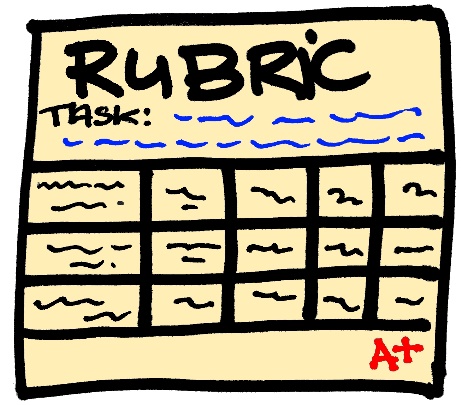 47
Resources on GEO websitehttps://www.eduhk.hk/ge/web/staff_info.php?id=11
EL handbook*
Parameter documents (for EL-on-BP)
Assessment rubrics
Service timesheet template

*EL handbook will be further revised based on the consolidative experiences from the completion of the two pilots on EL-on-BP and ELC with overseas elements in one go.
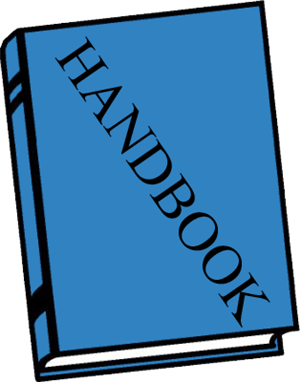 48
Sharing from lecturers
49
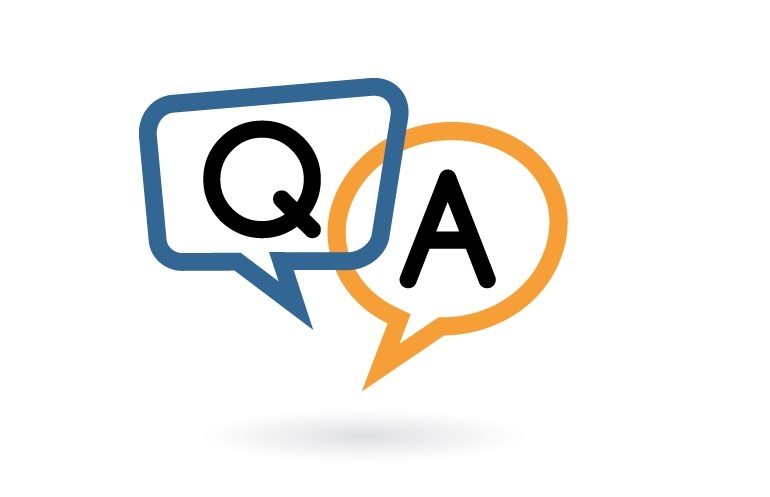 50
The End
Thank You
51